Day 08
ICP
1
1/30/2011
ICP Algorithm
Find an initial guess for the rotation R and translation d.
Apply R and d to P to obtain Q0 = {q1, ..., qn} 
For k = 1, 2, ....
Find the points on the surface Yk = {y1, ..., yn} closest to Qk-1.
Use Horn's method to match P to Yk; this yields the new estimate for R and d.
Apply R and d to P to obtain Qk = {q1, ..., qn} 
Compute the mean squared error 
	Until                    for some threshold value
2
1/30/2011
Computational Complexity
for each iteration of ICP
compute set of closest points			O(npnx) 
compute registration using Horn's method	O(np) 
apply registration					O(np) 

overall 						 O(npnx)
3
1/30/2011
Accelerating Closest Point Search
common method for accelerating closest point search is to use a kd-tree
k is the dimension of the data
Jon Bentley. Communications of the ACM, 18(9), 1975.

supports O(log n) nearest neighbor queries if data is uniformly distributed
4
1/30/2011
kd-tree
binary tree where every non-leaf node can be thought of as being on an axis aligned hyperplane that splits the hypervolume of space into two parts (called subspaces or cells)
points on the "left" side of the hyperplane are held in the left subtree of the node, and points on the "right" side of the hyperplane are held in the right subtree of the node
requires a splitting rule to determine where to put the hyperplane
5
1/30/2011
kd-tree Example
http://en.wikipedia.org/wiki/Kd-tree
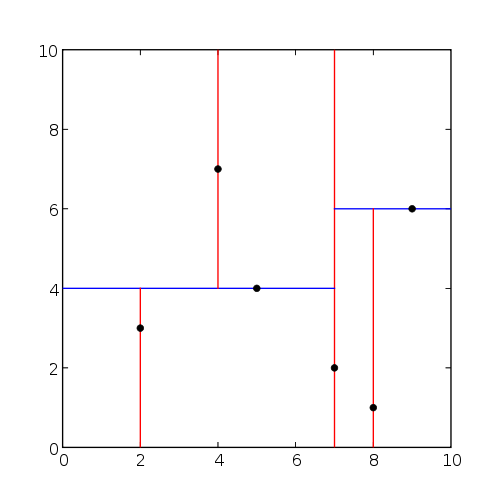 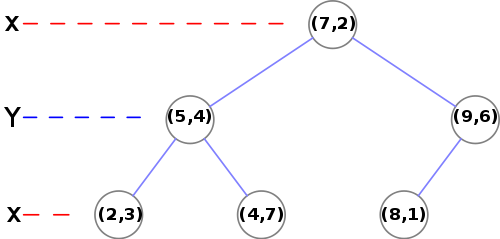 6
1/30/2011
Splitting Rules
standard split
splitting dimension is chosen to be the one for which the data points have the maximum spread
splitting value is the coordinate median
midpoint split
splitting hyperplane passes through the center of the cell and bisecting the longest side of the cell
sliding midpoint split
midpoint split attempted first; if there are no points on one side of the hyperplane then the hyperplane slides towards the data points until it reaches a data point
7
1/30/2011
Splitting Rules
S. Maneewongvatana and D. M. Mount, 4th Annual CGC Workshop on Comptutational Geometry, 1999.
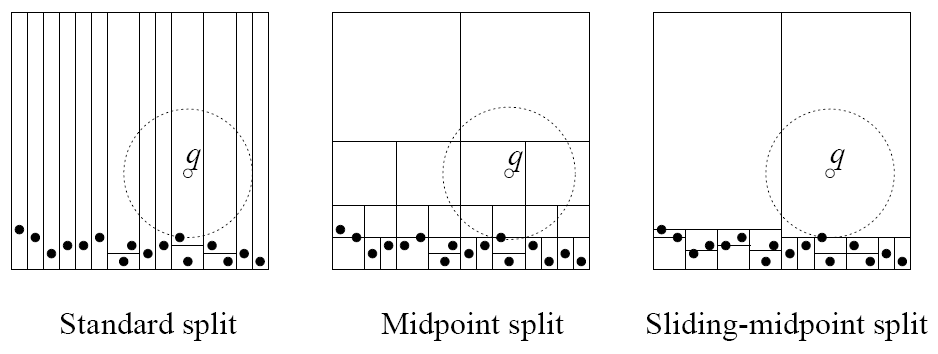 8
1/30/2011
Nearest Neighbor Search
start at root node and descend recursively
when a leaf node is reached, save the node as the current best nearest neighbor (with distance r)
unwind the recursion, performing the following steps
if the current node is closer than the current best then it becomes the current best (update r)
check if points on the other side of the hyperplane might be closer than the current best
if the hypersphere of radius r intersects the hyperplane then the other branch of the tree must be searched
if there is no intersection then continue up the tree
9
1/30/2011
Search Animation
http://en.wikipedia.org/wiki/Kd-tree
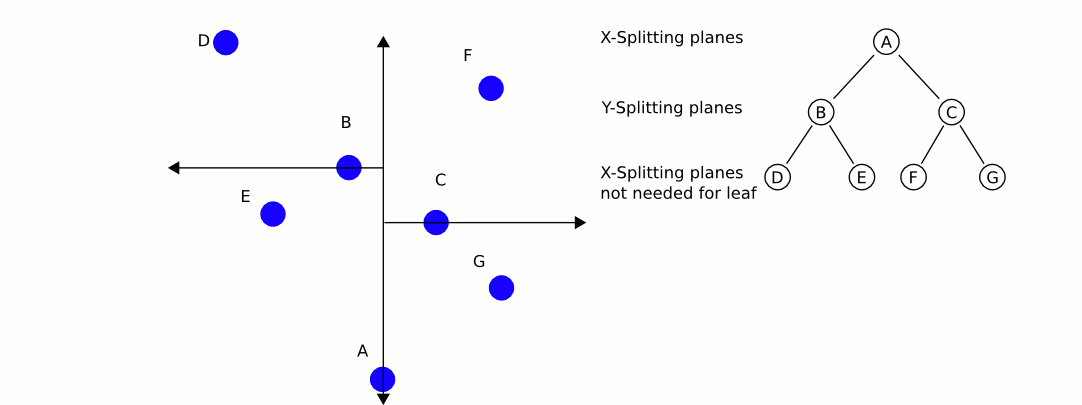 10
1/30/2011
Problems with Local Minima
ICP is guaranteed to converge to a minimum in the mean-squared error
there may be many local minima
the global minimum may not be the true registration
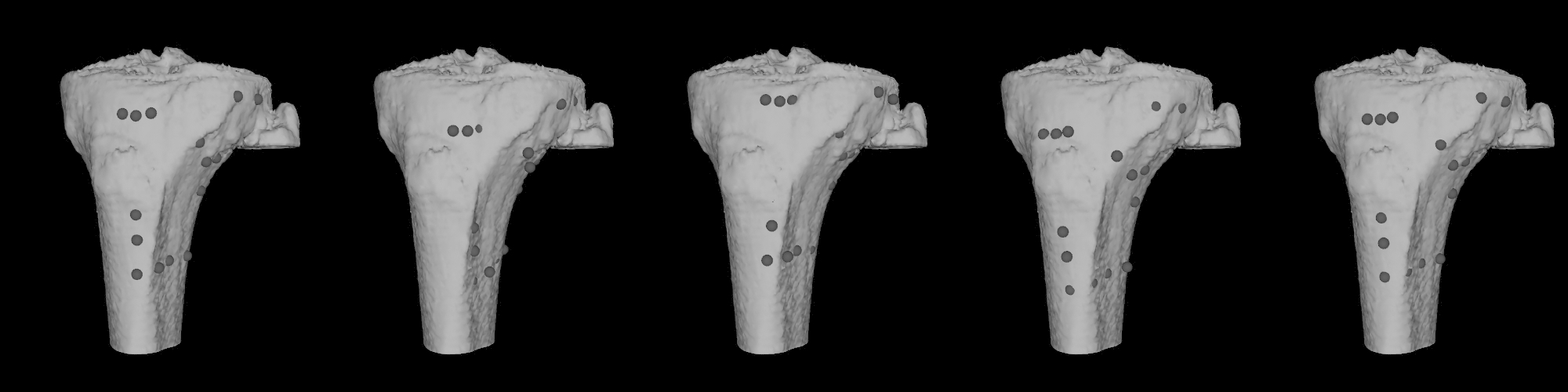 11
1/30/2011